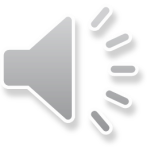 2
0
2
X
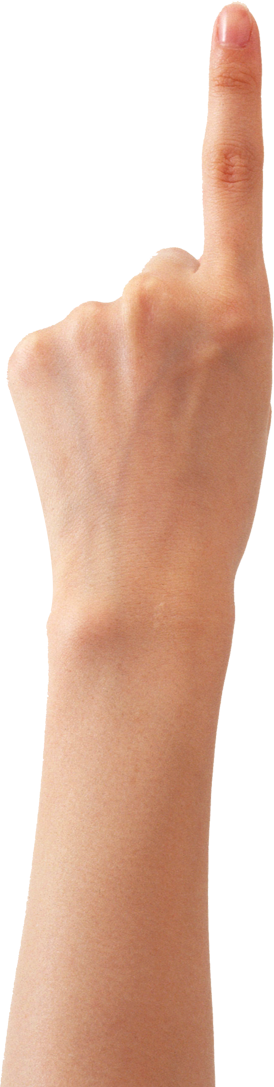 工作计划暨工作总结
简洁实用、框架完整的年终总结、工作汇报与新年计划
目 录
CATALOG
04
02
成果展示
明年计划
工作概述
PROJECT RESULTS
NEXT YEAR PROGRAM
ANNUAL WORK
完成情况
01
05
03
工作不足
WORK COMPLETED
INADEQUATE
1
第一部分
工作概述
添加标题
添加标题
添加标题
添加标题
PART 01
添加标题
添加标题
工作概述
添加标题
点击添加文字说明详情介绍点击添加文字说明详情介绍点击添加文字说明详情介绍点击添加文字说明详情介绍
01
添加标题
点击添加文字说明详情介绍点击添加文字说明详情介绍点击添加文字说明详情介绍点击添加文字说明详情介绍
添加标题
02
点击添加文字说明详情介绍点击添加文字说明详情介绍点击添加文字说明详情介绍点击添加文字说明详情介绍
添加标题
03
添加标题
添加标题
点击添加文字说明详情介绍点击添加文字说明详情介绍点击添加文字说明详情介绍点击添加文字说明详情介绍
04
05
工作回顾
20121月 公司成立
点击此处添加段落文本
点击此处添加段落文本
2016年 公司销售额达1亿元
点击此处添加段落文本
点击此处添加段落文本
2014年 公司获省领导嘉奖
点击此处添加段落文本
点击此处添加段落文本
2012
2013
2014
2016
2015
2017
2013年 公司获得专利
点击此处添加段落文本
点击此处添加段落文本
2015年 公司客户突破1万家
点击此处添加段落文本
点击此处添加段落文本
2017年 公司获科技奖
点击此处添加段落文本
点击此处添加段落文本
工作进度比例
此处添加详细文本描述此处添加详细文本描述此处添加详细文本描述此处添加详细文本描述此处添加详细文本描述此处添加详细文本描述此处添加详细文本描述此处添加详细文本描述
85%
65%
80%
75%
80%
添加标题
添加标题
添加标题
添加标题
添加标题
此处添加详细文本描述此处添加详细文本描述
此处添加详细文本描述此处添加详细文本描述
此处添加详细文本描述此处添加详细文本描述
此处添加详细文本描述此处添加详细文本描述
此处添加详细文本描述此处添加详细文本描述
与去年相比
2016年任务完成情况
VS
2017年任务完成情况
80%
95%
4000万
5700万
完成率
2500万
4600万
销售额
600
800
回款
此处添加详细文本描述此处添加详细文本描述此处添加详细文本描述此处添加详细文本描述
此处添加详细文本描述此
其它数据
我们的工作团队
行动
力强
有
梦想
团结
年轻
团队是指拥有共同目标，并且具有不同能力的一小群人有意识的协调行为或力的系统，这群人就如同人的五官一样，共同协作维持一个人的生存，缺一不可。
       我们是一支专业的团队。我们的成员拥有多年的信息安全专业技术背景，来自国内知名安全公司的一线骨干。
       我们是一支年轻的团队。我们的平均年龄仅有26岁，充满了朝气和创新精神。
       我们是一支专注的团队。我们坚信，安全的品牌源自客户的信任。只有专注，才能做好安全。
       我们是一支有梦想的团队。我们来自五湖四海，因为一个共同的梦想：做一家真正优秀的信息安全企业，为客户提供最可靠的互联网安全防护。
2
第二部分
完成情况
添加标题
添加标题
添加标题
添加标题
PART 02
添加标题
添加标题
工作完成概述
此处添加详细文本描述点击添加文本点击添加文本
添加标题
添加标题
此处添加详细文本描述点击添加文本点击添加文本
此处添加详细文本描述点击添加文本点击添加文本
添加标题
添加标题
此处添加详细文本描述点击添加文本点击添加文本
重点任务完成
添加标题
添加标题
请在这里输入段落文本内容请在这里输入段落文本内容
请在这里输入段落文本内容请在这里输入段落文本内容
添加标题
添加标题
请在这里输入段落文本内容请在这里输入段落文本内容
请在这里输入段落文本内容请在这里输入段落文本内容
添加标题
添加标题
请在这里输入段落文本内容请在这里输入段落文本内容
请在这里输入段落文本内容请在这里输入段落文本内容
工作完成阶段
输入您的标题
这里输入简单的文字概述里输入简单文字概述输入简单的文字概述里输入输入里这里输入简单的文字概述里输入简单文字概述
输入您的标题
这里输入简单的文字概述里输入简单文字概述输入简单的文字概述里输入输入里这里输入简单的文字概述里输入简单文字概述
01
02
输入您的标题
这里输入简单的文字概述里输入简单文字概述输入简单的文字概述里输入输入里这里输入简单的文字概述里输入简单文字概述
输入您的标题
这里输入简单的文字概述里输入简单文字概述输入简单的文字概述里输入输入里这里输入简单的文字概述里输入简单文字概述
03
04
输入您的标题
这里输入简单的文字概述里输入简单文字概述输入简单的文字概述里输入输入里这里输入简单的文字概述里输入简单文字概述
输入您的标题
这里输入简单的文字概述里输入简单文字概述输入简单的文字概述里输入输入里这里输入简单的文字概述里输入简单文字概述
05
06
工作完成比例
30%
50%
80%
100%
添加标题
添加标题
添加标题
添加标题
点击添加文字说明详情介绍点击添加文字说明详情介绍
点击添加文字说明详情介绍点击添加文字说明详情介绍
点击添加文字说明详情介绍点击添加文字说明详情介绍
点击添加文字说明详情介绍点击添加文字说明详情介绍
月计划完成
此处添加详细文本描述此处添加详细文本描述此处添加详细文本描述此处添加详细文本描述
此处添加详细文本描述此处添加详细文本描述
990
1000
950
800
750
750
660
720
600
580
500
450
380
250
0
一月
二月
三月
四月
五月
销售额
利润额
工作完成季度
目标800万
完成1000万
目标1000万
完成1300万
目标1200万
完成1000万
目标2000万
此处添加详细文本描述此处添加详细文本描述此处添加详细文本描述
完成2600万
第一季度
第二季度
第三季度
第四季度
完成项目展示
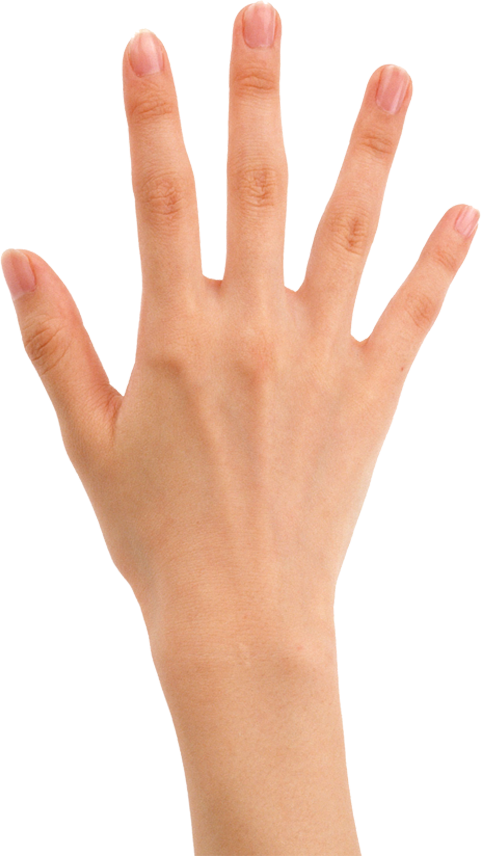 机场媒体广告78个
公交站牌广告位46个
地铁视频推广
3000台
公交车广告202块
大型楼体广告位102块
点击输入简要文字内容，文字内容需概括精炼，不用多余的文字修饰，言简意赅的说明分项内容。点击输入简要文字内容，文字炼，不用多余的文字修饰，言简意赅的说明分项内容……
3
第三部分
成果展示
添加标题
添加标题
添加标题
添加标题
PART 03
添加标题
添加标题
重点项目展示
1
2
3
4
此处添加详细文本描述此处添加详细文本描述此处添加详细文本描述
此处添加详细文本描述此处添加详细文本描述此处添加详细文本描述
添加标题
添加标题
添加标题
添加标题
此处添加详细文本描述此处添加详细文本描述此处添加详细文本描述
此处添加详细文本描述此处添加详细文本描述此处添加详细文本描述
工作解决方法
添加标题
添加标题
此处添加详细文本描述，此处添加详细文本描述
此处添加详细文本描述，此处添加详细文本描述
添加标题
添加标题
添加标题
此处添加详细文本描述，此处添加详细文本描述
此处添加详细文本描述，此处添加详细文本描述
添加标题
添加标题
此处添加详细文本描述，此处添加详细文本描述
此处添加详细文本描述，此处添加详细文本描述
项目成果展示
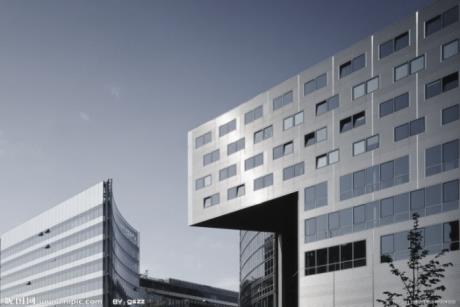 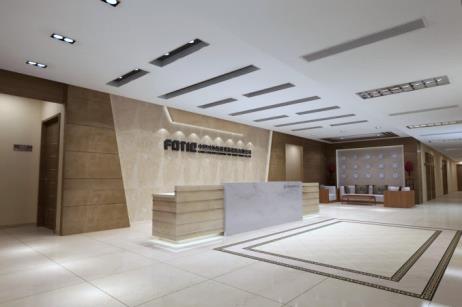 项目名称
项目名称
项目名称
项目名称
这里可以添加主要内容这里可以添加主要内容这里可以添加主要内容
这里可以添加主要内容这里可以添加主要内容这里可以添加主要内容
这里可以添加主要内容这里可以添加主要内容这里可以添加主要内容
这里可以添加主要内容这里可以添加主要内容这里可以添加主要内容
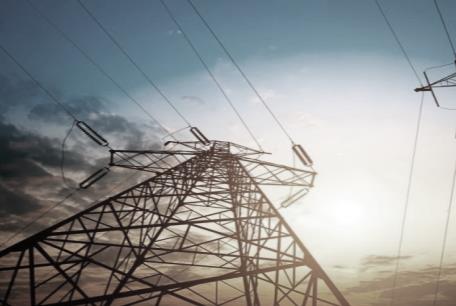 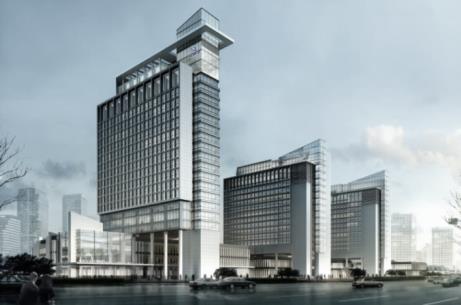 项目2
项目4
项目1
项目3
此处添加详细文本描述此处添加详细文本描述此处添加详细文本描述此处添加详细文本描述
工作执行过程
02
01
添加标题
添加标题
添加标题
添加标题
点击添加文字说明详情介绍点击添加文字说明详情介绍
点击添加文字说明详情介绍点击添加文字说明详情介绍
点击添加文字说明详情介绍点击添加文字说明详情介绍
点击添加文字说明详情介绍点击添加文字说明详情介绍
04
点击添加文字说明详情介绍点击添加文字说明详情介绍点击添加文字说明详情介绍点击添加文字说明详情介绍点击添加文字说明详情介绍点击添加文字说明详情介绍点击添加文字说明详情介绍点击添加文字说明详情介绍
点击添加文字说明详情介绍点击添加文字说明详情介绍
03
工作存在问题
01
03
添加标题
添加标题
您的内容打在这里或者通过复制您的文本后，在此框中选择粘贴，并选择只保留文字。
您的内容打在这里或者通过复制您的文本后，在此框中选择粘贴，并选择只保留文字。
02
04
添加标题
添加标题
您的内容打在这里或者通过复制您的文本后，在此框中选择粘贴，并选择只保留文字。
您的内容打在这里或者通过复制您的文本后，在此框中选择粘贴，并选择只保留文字。
年度收益增长
点击添加标题
700
您的内容打在这里，或者通过复制您的文本后，在此框中选择粘贴，并选择只保留文字。您的内容打
600
500
400
192,058,166
300
200
此处输入标题
100
添加标题
0
点击此处添加标题
标题
标题
标题
标题
4
第四部分
工作不足
添加标题
添加标题
添加标题
添加标题
PART 04
添加标题
添加标题
工作努力方向
03
添加标题
单击添加详细文字说明，或复制文本黏贴自此右键只保留文字单击添加详细文字说明，或复制文本黏贴自此右键只保留文字
01
添加标题
单击添加详细文字说明，或复制文本黏贴自此右键只保留文字单击添加详细文字说明，或复制文本黏贴自此右键只保留文字
04
添加标题
单击添加详细文字说明，或复制文本黏贴自此右键只保留文字单击添加详细文字说明，或复制文本黏贴自此右键只保留文字
02
添加标题
单击添加详细文字说明，或复制文本黏贴自此右键只保留文字单击添加详细文字说明，或复制文本黏贴自此右键只保留文字
工作效率提高
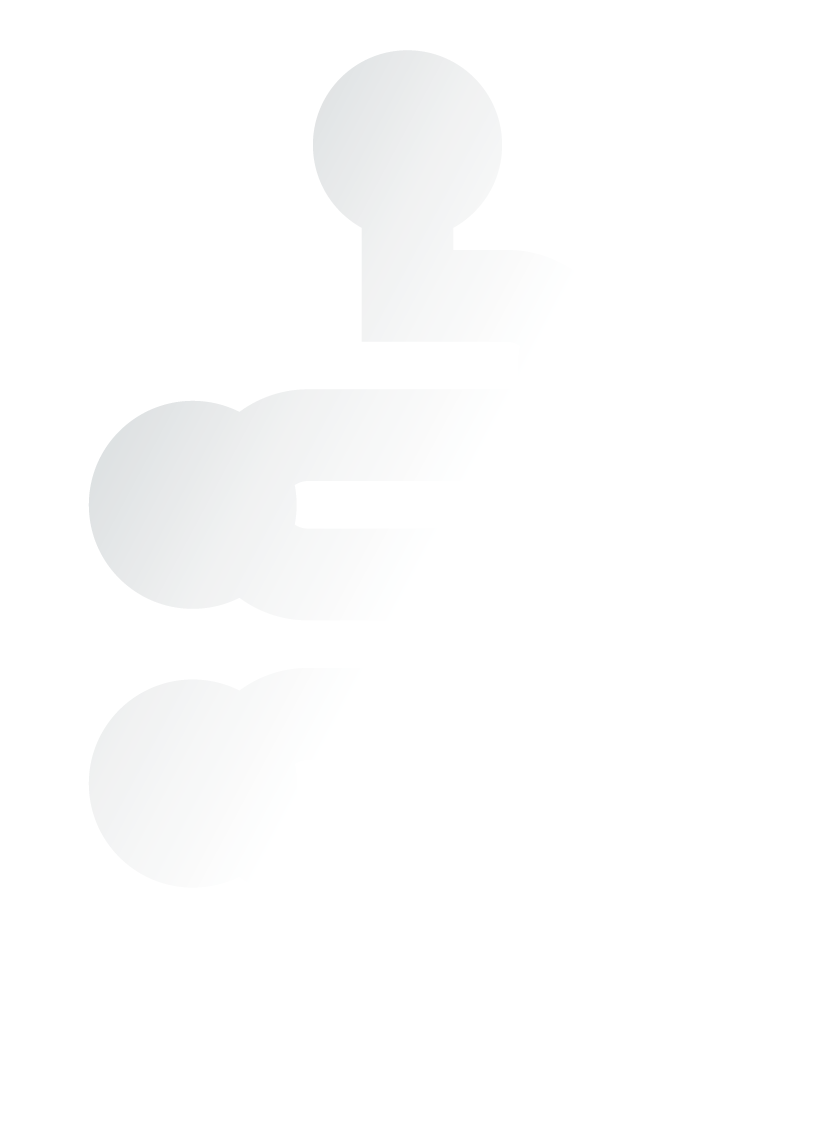 在此录入上述图表的综合描述说明，在此录入上述图表的综合描述说明
标题一
标题二
在此录入上述图表的综合描述说明，在此录入上述图表的综合描述说明
标题三
在此录入上述图表的综合描述说明，在此录入上述图表的综合描述说明
标题四
在此录入上述图表的综合描述说明，在此录入上述图表的综合描述说明
标题五
在此录入上述图表的综合描述说明，在此录入上述图表的综合描述说明
在此录入上述图表的综合描述说明，在此录入上述图表的综合描述说明
标题六
团队努力方向
添加标题
添加标题
添加标题
01
02
03
您的内容打在这里或者通过复制您的文本
您的内容打在这里或者通过复制您的文本
您的内容打在这里或者通过复制您的文本
添加标题
添加标题
添加标题
04
05
06
您的内容打在这里或者通过复制您的文本
您的内容打在这里或者通过复制您的文本
您的内容打在这里或者通过复制您的文本
扩展市场策略
添加标题
点击输入内容
点击输入内容
点击输入内容
点击输入内容
点击输入内容
详写内容……点击输入本栏的具体文字，简明扼要的说明分项内容，此为概念图解，请根据您的具体内容酌情修改。详写内容……点击输入本栏的具体文字，简明扼要的说明分项内容，此为概念图解，请根据您的具体内容酌情修改。
5
第五部分
明年计划
添加标题
添加标题
添加标题
添加标题
PART 05
添加标题
添加标题
扩展市场策略
01 点击输入标题内容
04 点击输入标题内容
点击输入本栏的具体文字简明扼要的说明分项内容
点击输入本栏的具体文字简明扼要的说明分项内容
年度工作
内容概述
02 点击输入标题内容
05 点击输入标题内容
点击输入本栏的具体文字简明扼要的说明分项内容
点击输入本栏的具体文字简明扼要的说明分项内容
03 点击输入标题内容
06 点击输入标题内容
点击输入本栏的具体文字简明扼要的说明分项内容
点击输入本栏的具体文字简明扼要的说明分项内容
管理提升方针
添加标题
添加标题
01
02
在此点击添加图片的描述内容详情在此点击添加图片内容详情在此点击添加图片
在此点击添加图片的描述内容详情在此点击添加图片内容详情在此点击添加图片
添加标题
添加标题
04
03
在此点击添加图片的描述内容详情在此点击添加图片内容详情在此点击添加图片
在此点击添加图片的描述内容详情在此点击添加图片内容详情在此点击添加图片
团队扩大计划
添加标题
添加标题
单击此处添加您的实验数据总结，单击此处添加您的实验数据总结，单击此处添加您的实验数据总结，单击此处添加您的实验数据总结，单击此处添加您的实验数据总结。
添加标题
添加标题
利益最大化
添加文本
添加文本
添加文本
单击此处添加您的总结内容，单击此处添加您的总结内容，单击此处添加您的总结内容，单击此处添加您的总结内容，单击此处添加您的总结内容，单击此处添加您的总结内容
添加标题
添加文本
添加文本
努力方向
您的内容打在这里，或者通过复制您的文本后，在此框中选择粘贴，并选择只保留文字。您的内容打在这里，或者通过复制您的文本后，在此框中选择粘贴，并选择只保留文字。您的内容打在这里，或者通过复制您的文本后，在此框中选择粘贴，并选择只保留文字。您的内容打在这里，或者通过复制您的文本后，在此框中选择粘贴，并选择只保留文字。
          
          您的内容打在这里，或者通过复制您的文本后，在此框中选择粘贴，并选择只保留文字。您的内容打在这里，或者
感
谢
聆
听
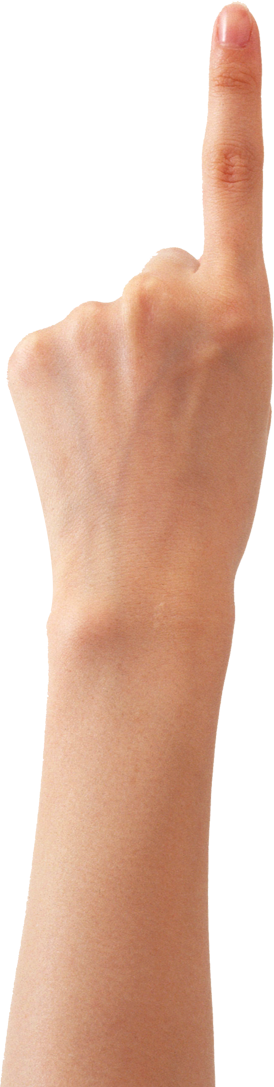 THANKS FOR WATCHING !